Terza
domenica
 di Quaresima
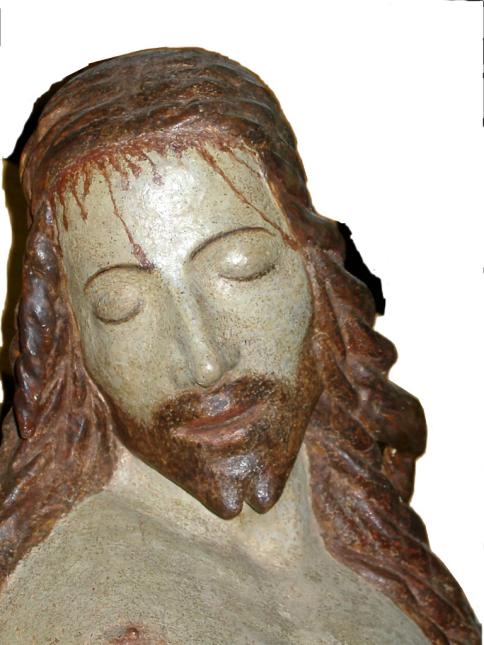 3 marzo
2013
Nel nome del Padre, e del Figlio 
e dello Spirito Santo.			
Amen. 

Il Signore sia con voi.
E con il tuo spirito.
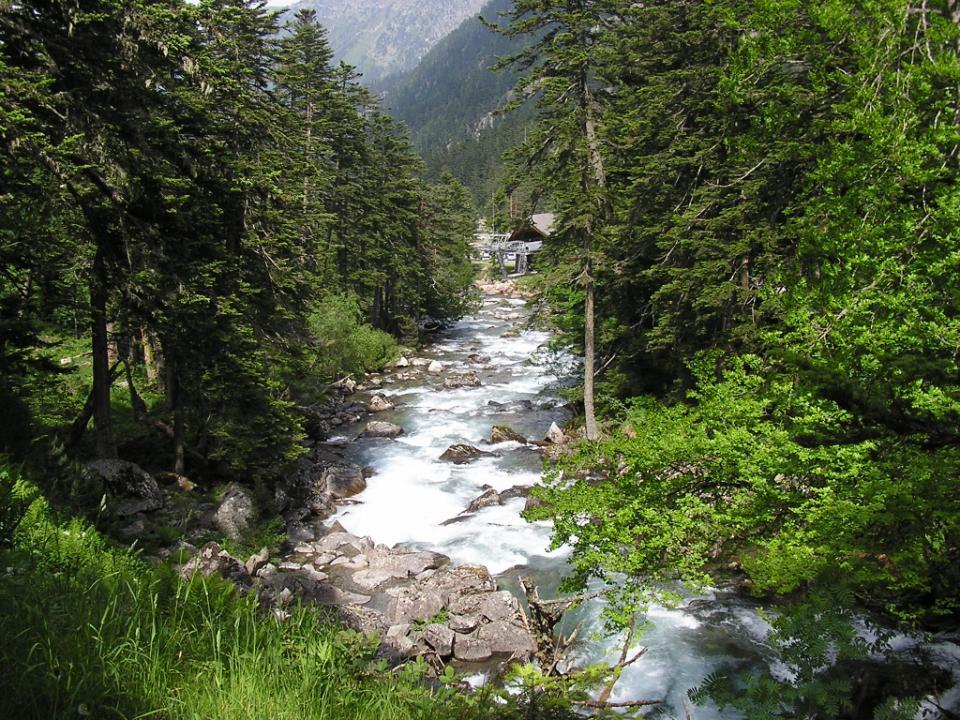 Benedizione
dell’Acqua
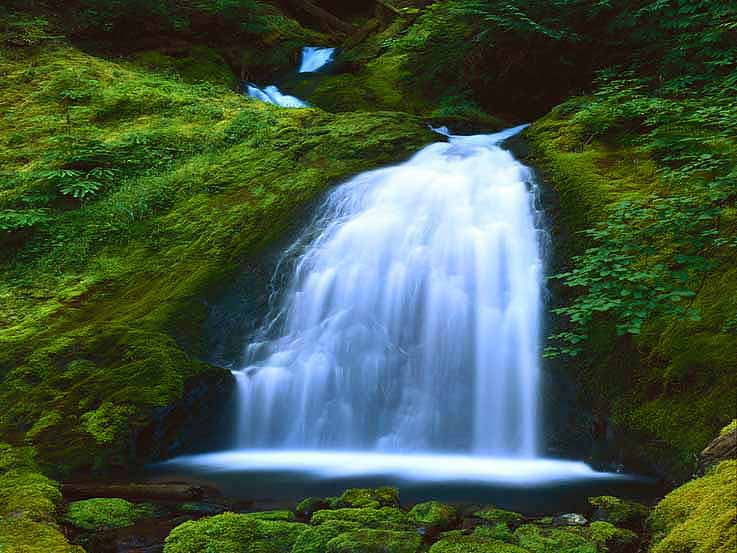 Fratelli e sorelle, preghiamo umilmente il Signore Dio nostro, perché benedica quest'acqua con la quale saremo aspersi noi e le nostre famiglie in ricordo del nostro Battesimo. Il Signore ci rinnovi interiormente, perché siamo sempre fedeli allo Spirito che ci è stato dato in dono.
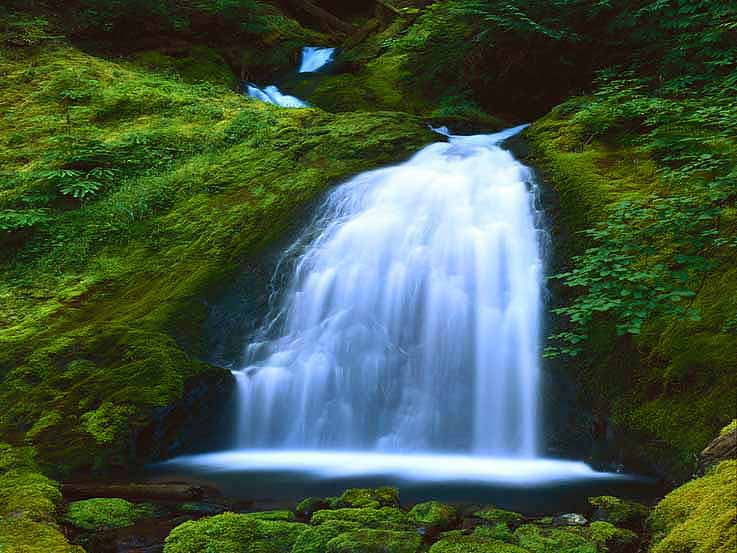 Dio eterno e onnipotente, 
tu hai voluto che per mezzo dell'acqua, elemento di purificazione e sorgente di vita, anche l'anima venisse lavata 
e ricevesse il dono della vita eterna: benedici  quest'acqua, 
perché diventi 
segno della tua protezione 
in questo giorno a te consacrato.
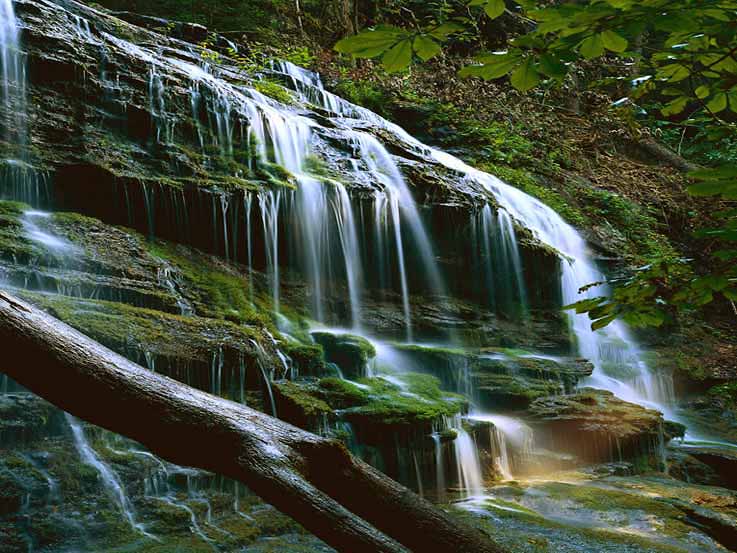 Rinnova in noi, Signore, 
la fonte viva della tua grazia 
e difendici da ogni male 
dell'anima e del corpo, 
perché veniamo a te con cuore puro. 
Per Cristo nostro Signore.
Amen.
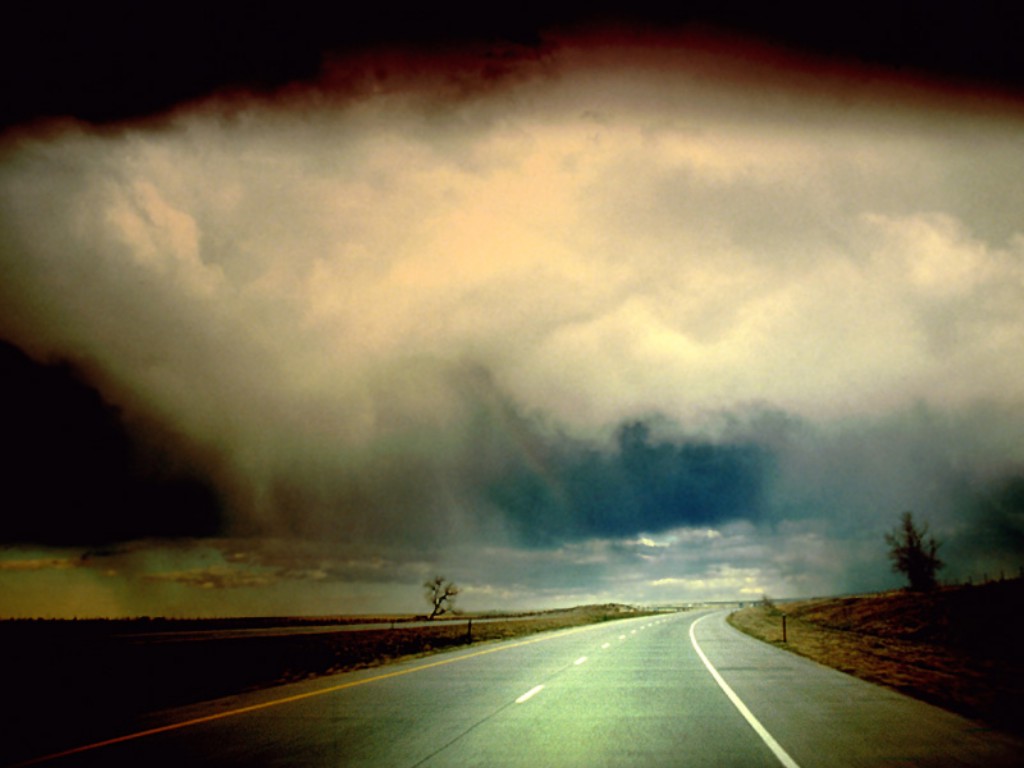 Scusa, Signore.
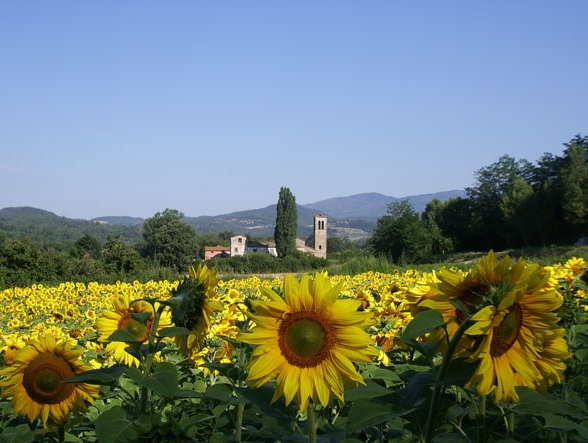 Scusa, Signor, se bussiamo alla porta del tuo cuore; siamo noi.Scusa Signore, se chiediamo
mendicanti dell'amore un ristoro da te.
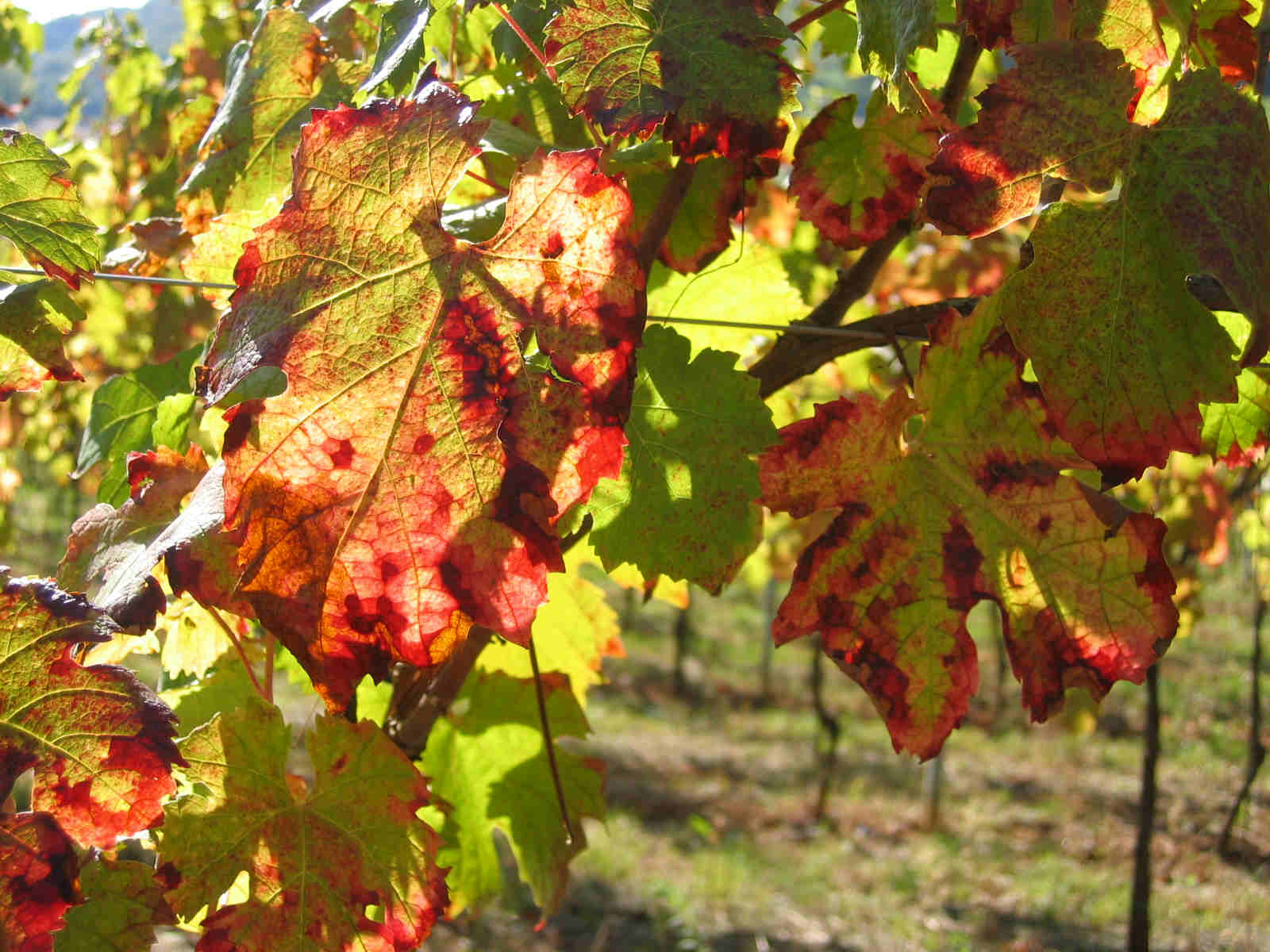 Così la foglia quando è stanca cade giù, ma poi la terra ha una vita sempre in più. Così la gente quando è stanca vuole te e tu, Signore, hai una vita sempre in più, sempre in più.
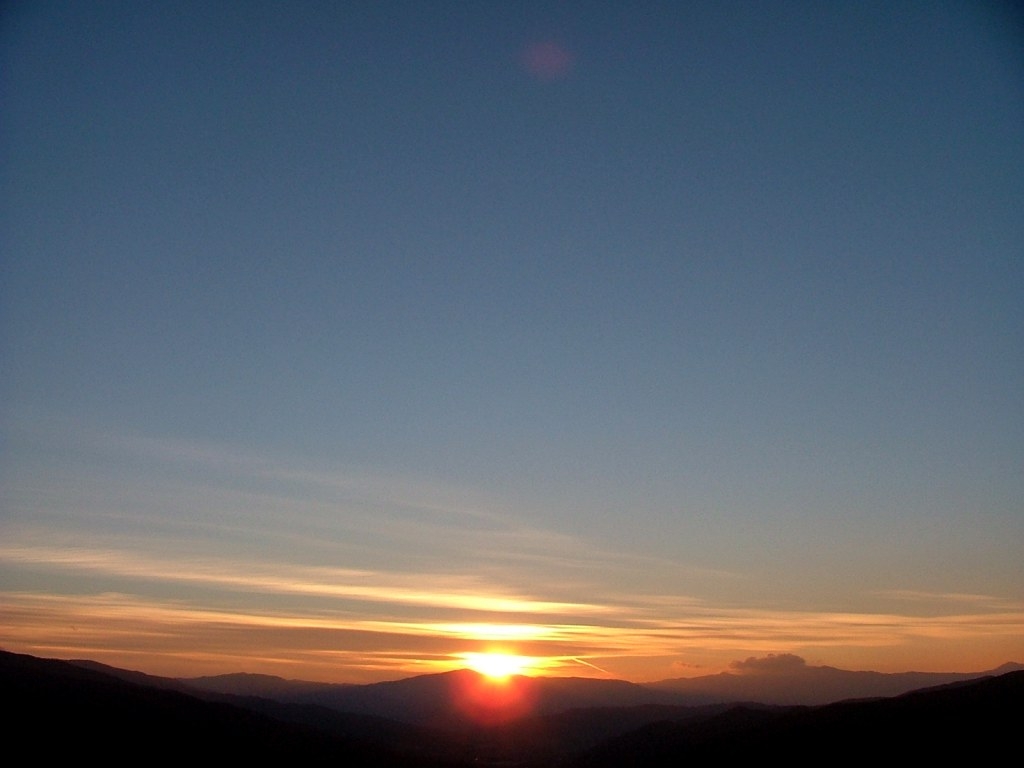 Scusa, Signore, se entriamo nella reggia della luce... siamo noi... Scusa, Signore, se sediamo alla mensa del tuo corpo per saziarci di te...
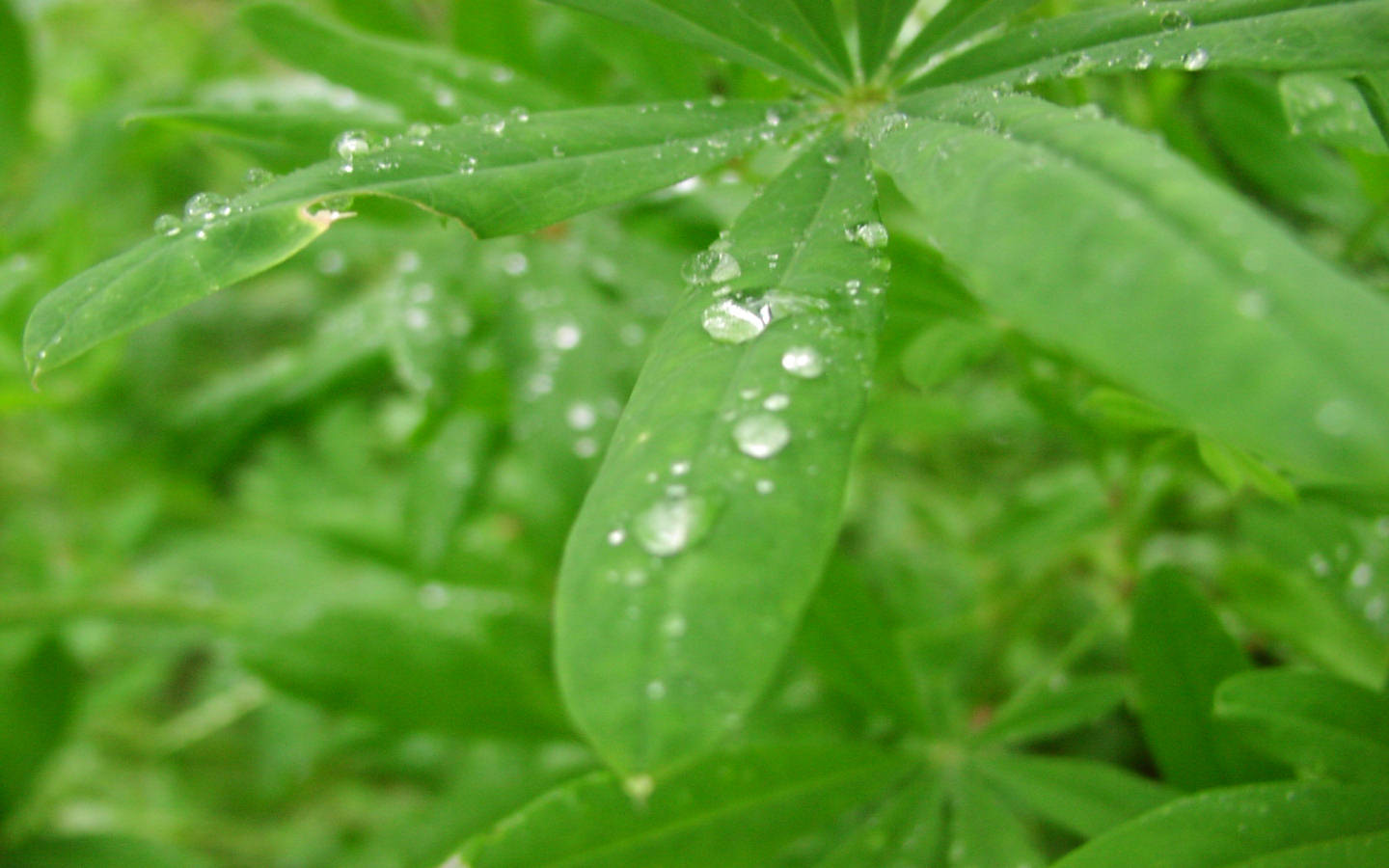 Così la foglia quando è stanca cade giù, ma poi la terra ha una vita sempre in più. Così la gente quando è stanca vuole te e tu, Signore, hai una vita sempre in più, sempre in più.
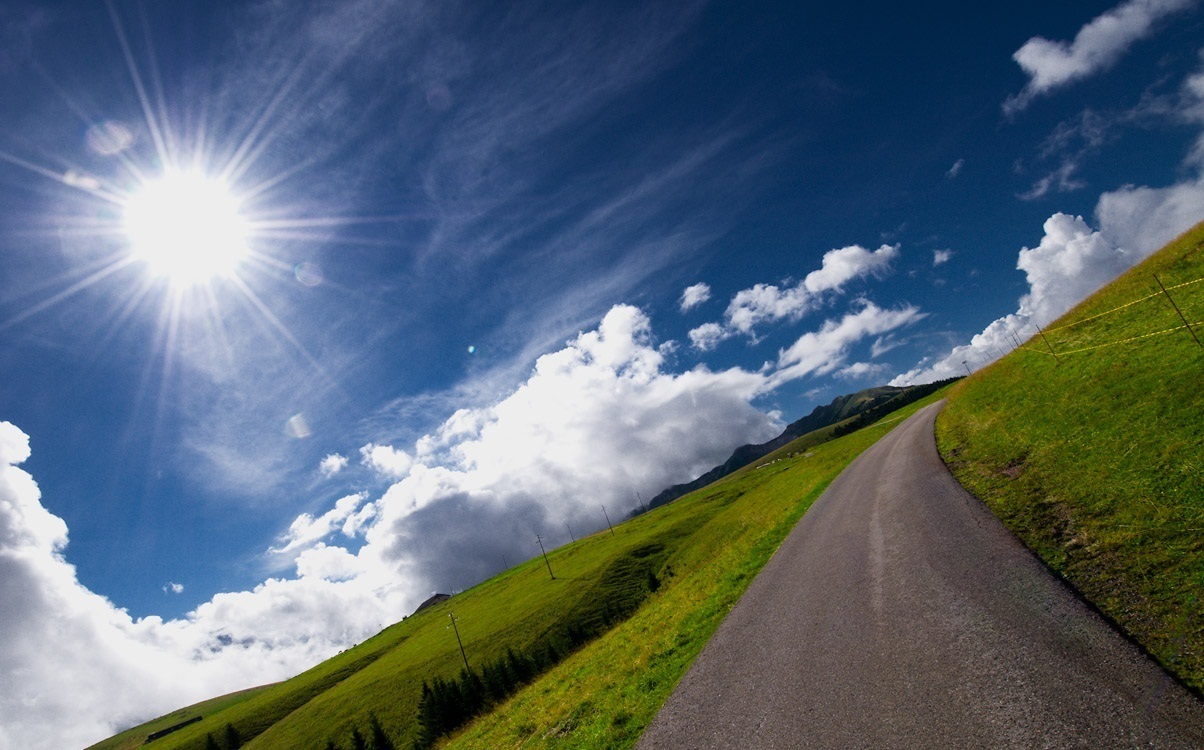 Scusa, Signore, quando usciamo dalla strada del tuo amore…  siamo noi... Scusa, Signore, se ci vedi solo all'ora del perdono ritornare da te...
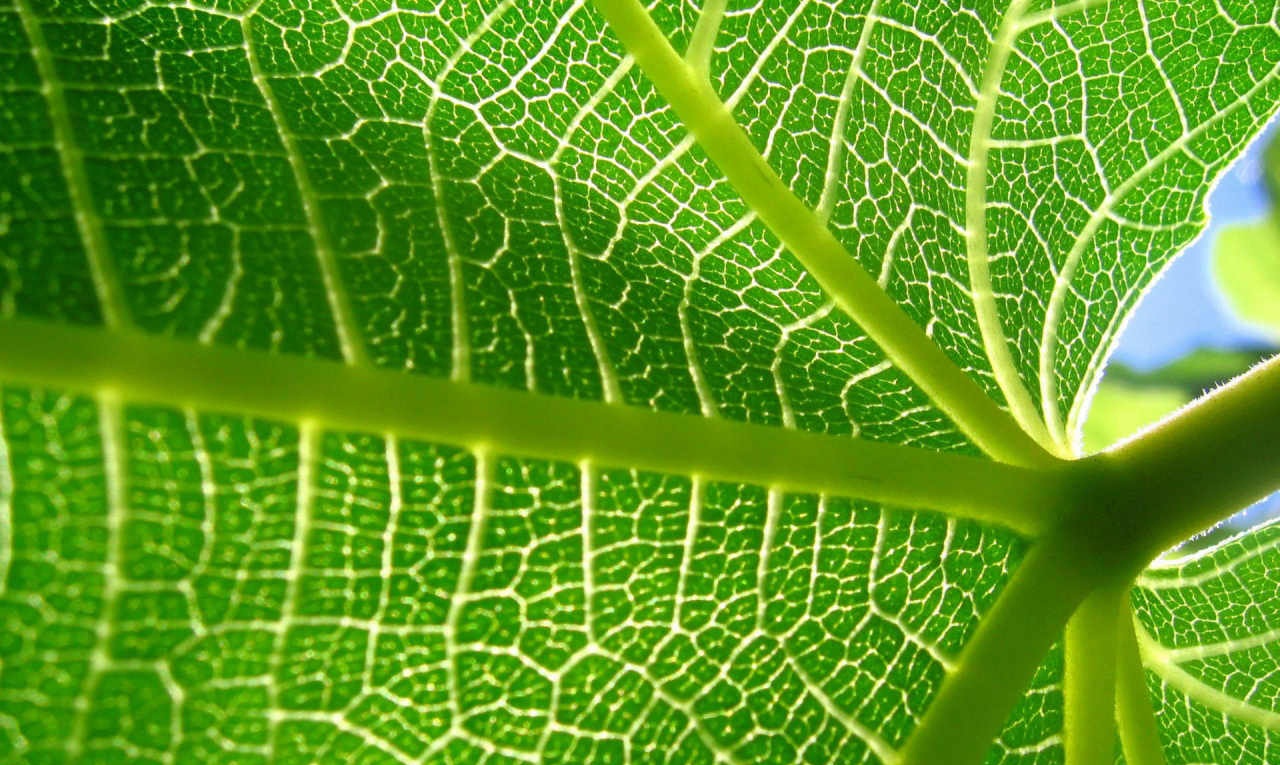 Così la foglia quando è stanca cade giù, ma poi la terra ha una vita sempre in più. Così la gente quando è stanca vuole te e tu, Signore, hai una vita sempre in più, sempre in più.
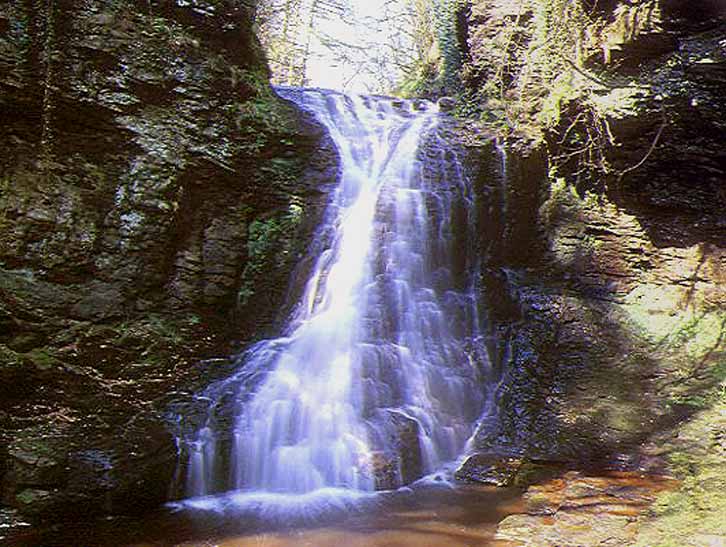 Dio onnipotente ci purifichi dai peccati, e per questa celebrazione dell'Eucaristia ci renda degni di partecipare alla mensa del suo regno.
Amen.
Padre santo e misericordioso, che mai abbandoni i tuoi figli e riveli ad essi il tuo nome, infrangi la durezza della mente e del cuore, perché sappiamo accogliere con la semplicità dei fanciulli i tuoi insegnamenti, e portiamo frutti di vera e continua conversione. Per il nostro Signore Gesù Cristo, tuo Figlio, che è Dio, e vive e regna con te, nell'unità dello Spirito Santo, per tutti i secoli dei secoli.                               Amen.
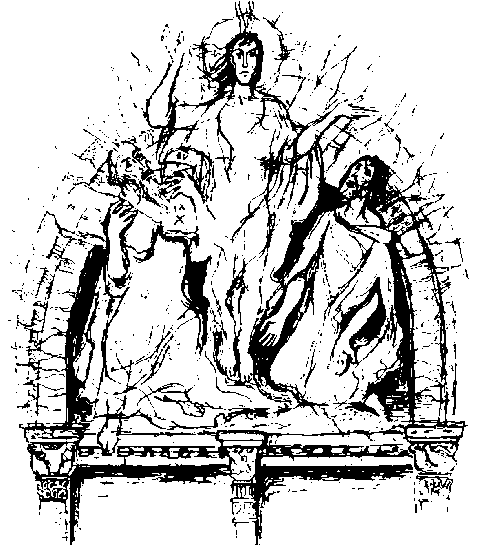 Liturgia
della
PAROLA
Dal libro dell'Esodo

In quei giorni, mentre Mosè stava pascolando il gregge di Ietro, suo suocero, sacerdote di Madian, condusse il bestiame oltre il deserto e arrivò al monte di Dio, l’Oreb.
L’angelo del Signore gli apparve in una fiamma di fuoco dal mezzo di un roveto. Egli guardò ed ecco: il roveto ardeva per il fuoco, ma quel roveto non si consumava. Mosè pensò: «Voglio avvicinarmi a osservare questo grande spettacolo: perché il roveto non brucia?».
Il Signore vide che si era avvicinato per guardare; Dio gridò a lui dal roveto: «Mosè, Mosè!». Rispose: «Eccomi!». Riprese: «Non avvicinarti oltre! Togliti i sandali dai piedi, perché il luogo sul quale tu stai è suolo santo!». E disse: «Io sono il Dio di tuo padre, il Dio di Abramo, il Dio di Isacco, il Dio di Giacobbe».
Mosè allora si coprì il volto, perché aveva paura di guardare verso Dio. Il Signore disse: «Ho osservato la miseria del mio popolo in Egitto e ho udito il suo grido a causa dei suoi sovrintendenti: conosco le sue sofferenze. Sono sceso per liberarlo dal potere dell’Egitto e per farlo salire da questa terra verso una terra bella e spaziosa, verso una terra dove scorrono latte e miele».
Mosè disse a Dio: «Ecco, io vado dagli Israeliti e dico loro: “Il Dio dei vostri padri mi ha mandato a voi”. Mi diranno: “Qual è il suo nome?”. E io che cosa risponderò loro?». Dio disse a Mosè: «Io sono colui che sono!». E aggiunse: «Così dirai agli Israeliti: “Io Sono mi ha mandato a voi”».
Dio disse ancora a Mosè: «Dirai agli Israeliti: “Il Signore, Dio dei vostri padri, Dio di Abramo, Dio di Isacco, Dio di Giacobbe mi ha mandato a voi”. Questo è il mio nome per sempre; questo è il titolo con cui sarò ricordato di generazione in generazione».

Parola di Dio.     
Rendiamo grazie a Dio.
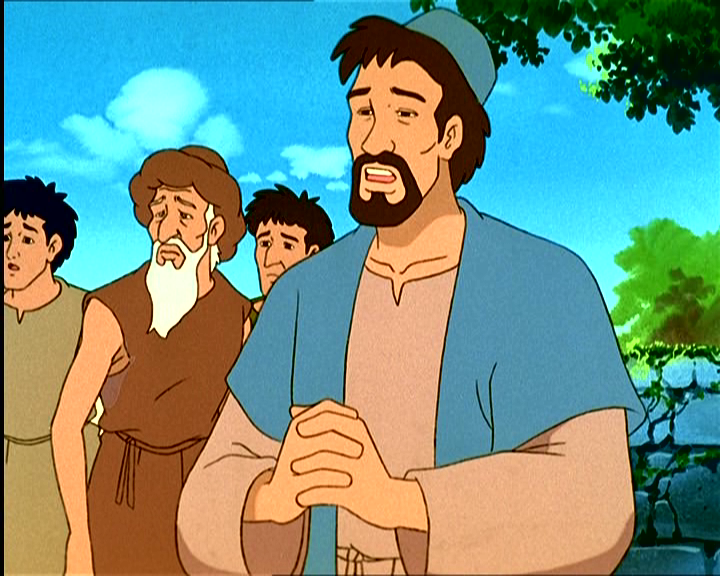 Salmo responsoriale
Il Signore  *  
ha pietà del suo popolo.
Benedici il Signore, anima mia, quanto è in me benedica il suo santo nome. Benedici il Signore, anima mia, non dimenticare tutti i suoi benefici.
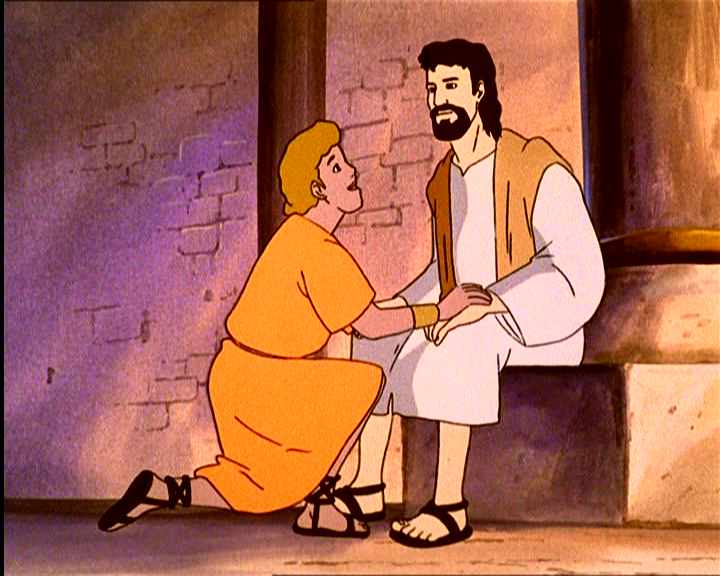 Egli perdona tutte le tue colpe, guarisce tutte le tue infermità, salva dalla fossa la tua vita, ti circonda di bontà e misericordia.
Il Signore  *  
ha pietà del suo popolo.
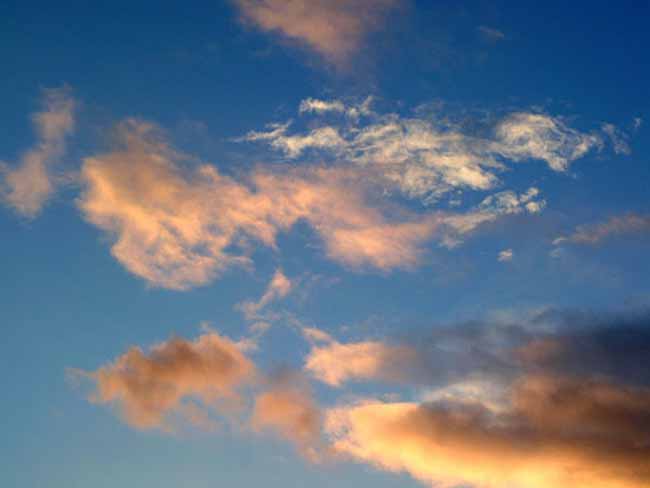 Misericordioso e pietoso è il Signore, lento all’ira e grande nell’amore. Perché quanto il cielo è alto sulla terra, così la sua misericordia è potente su quelli che lo temono.
Il Signore  *  
ha pietà del suo popolo.
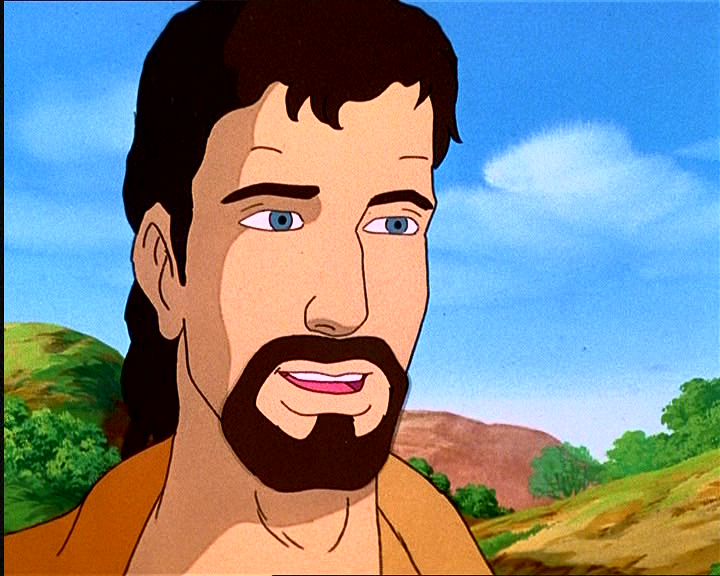 Canto al Vangelo
Lode a te, o Cristo,
re di eterna gloria
Convertitevi, dice il Signore, 
il regno dei cieli è vicino.
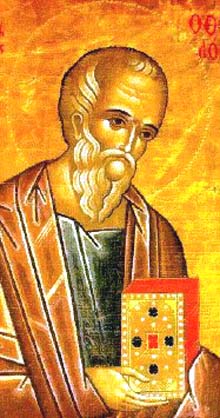 Il Signore sia con voi.
E con il tuo spirito.

Dal Vangelo 
secondo Luca.
Gloria a te, o Signore.
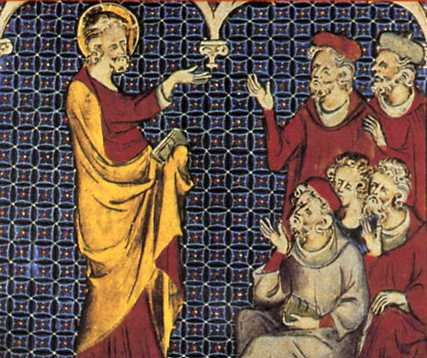 In quello stesso tempo si presentarono alcuni a riferire a Gesù circa quei Galilei,
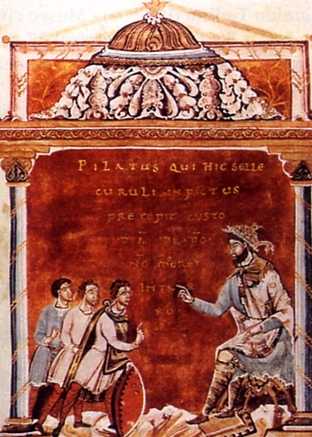 il cui sangue Pilato aveva mescolato con quello dei loro sacrifici.
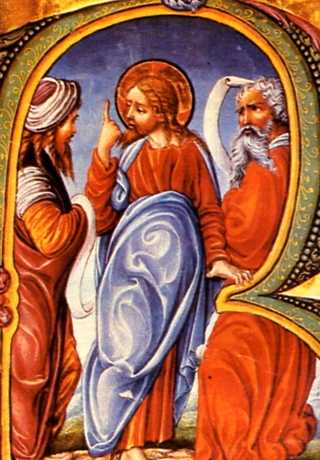 Prendendo la parola, Gesu rispose: «Credete che quei Galilei fossero più peccatori di tutti i Galilei, per aver subito tale sorte?
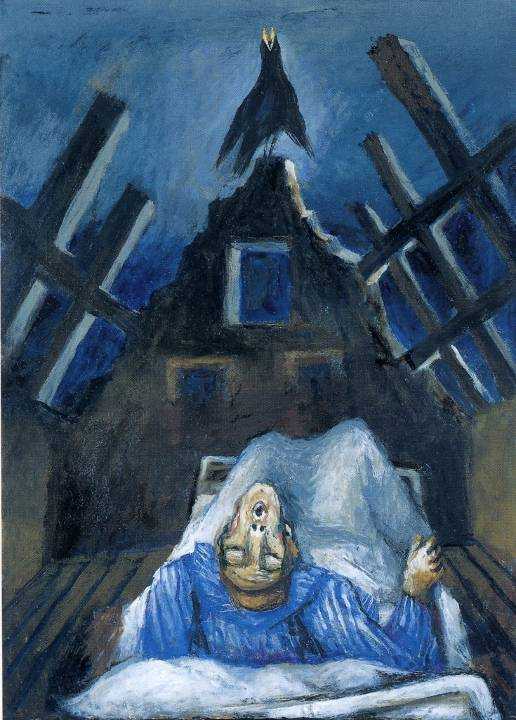 No, vi dico, ma se non vi convertite, perirete tutti allo stesso modo.
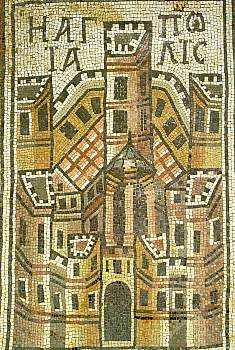 O quei diciotto, sopra i quali rovinò la torre di Siloe e li uccise,
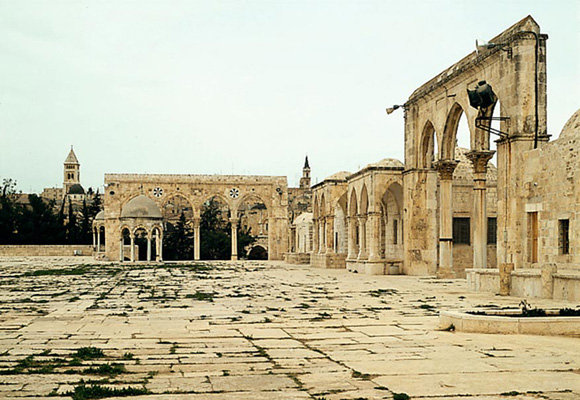 credete che fossero più colpevoli di tutti gli abitanti di Gerusalemme?
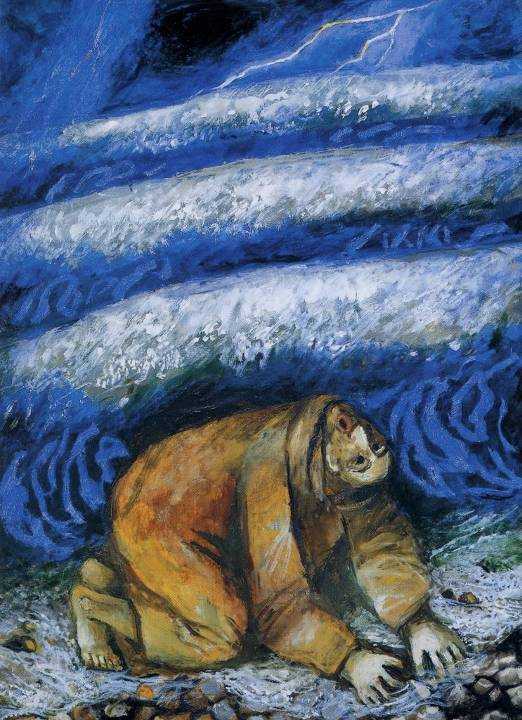 No, vi dico, ma se non vi convertite, perirete tutti allo stesso modo».
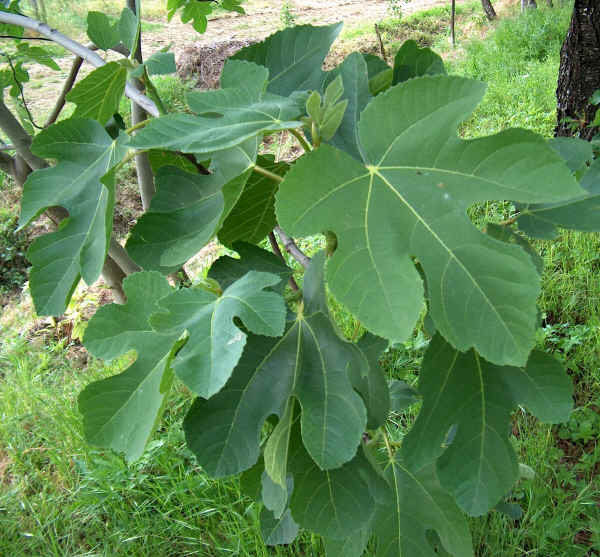 Disse anche questa parabola: «Un tale aveva un fico piantato nella vigna e venne a cercarvi frutti, ma non ne trovò.
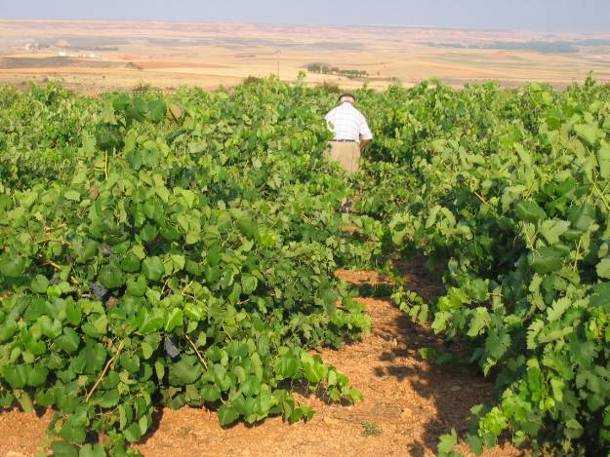 Allora disse al vignaiolo: Ecco, son tre anni che vengo a cercare frutti su questo fico, ma non ne trovo. Taglialo. Perché deve sfruttare il terreno?
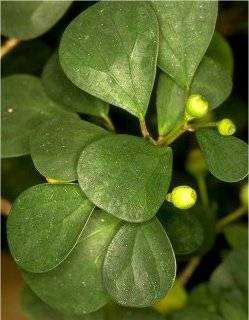 Ma quegli rispose: Padrone, lascialo ancora quest'anno finché io gli zappi attorno e vi metta il concime e vedremo se porterà frutto per l'avvenire; se no, lo taglierai».
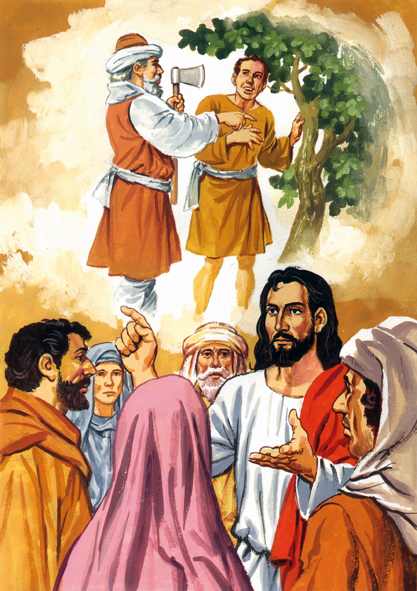 Parola
del
Signore.
Lode a te, o Cristo.
5 password per un cuore nuovo
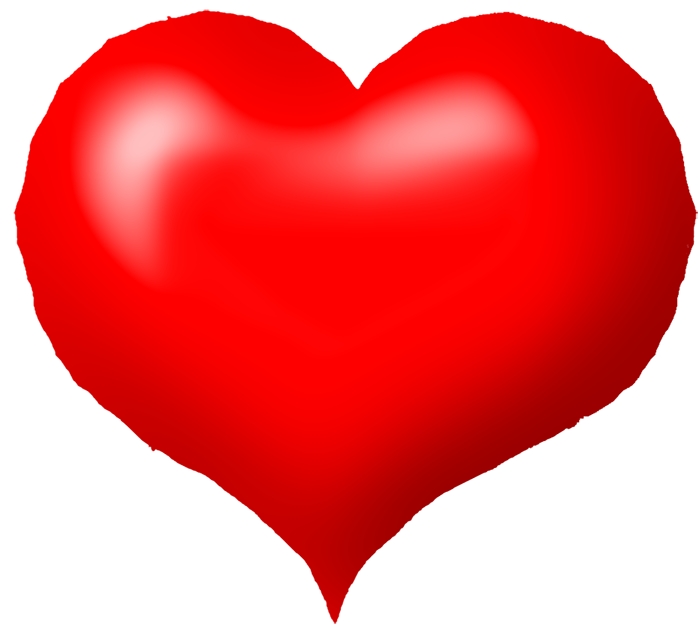 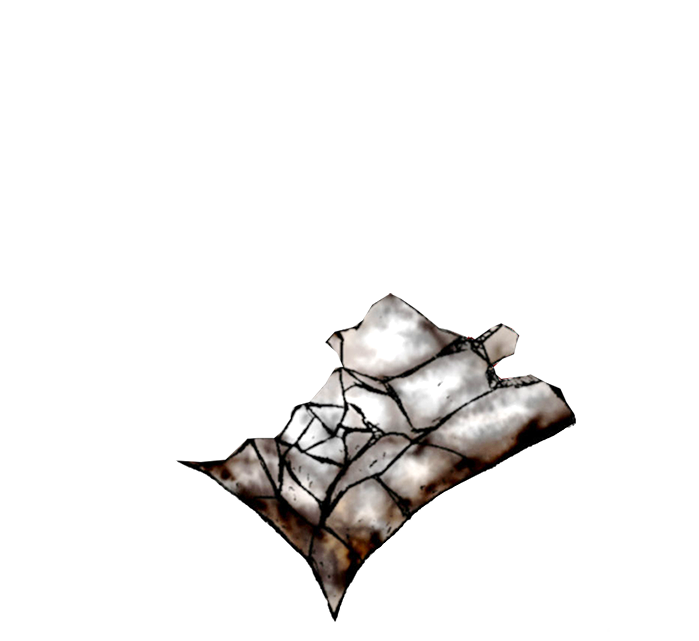 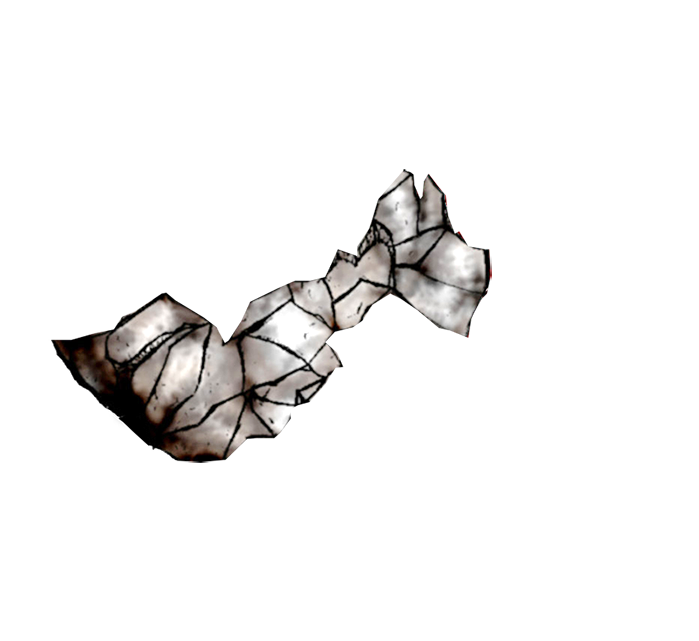 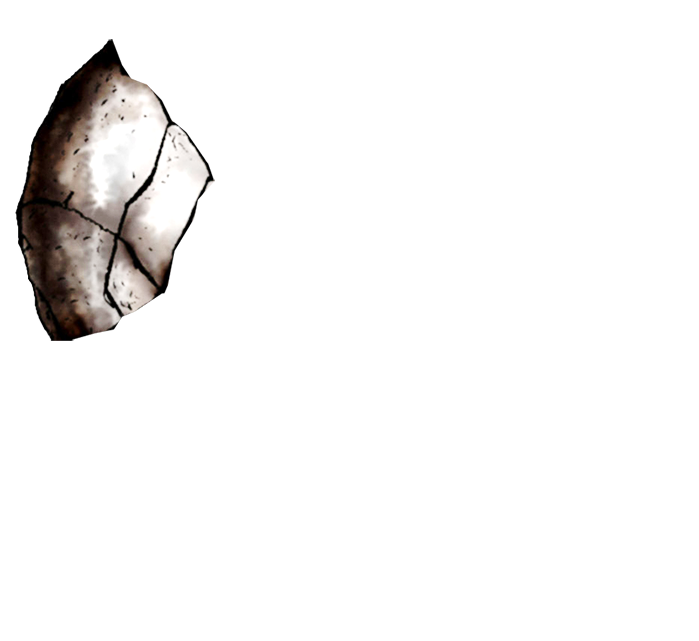 Ascolto
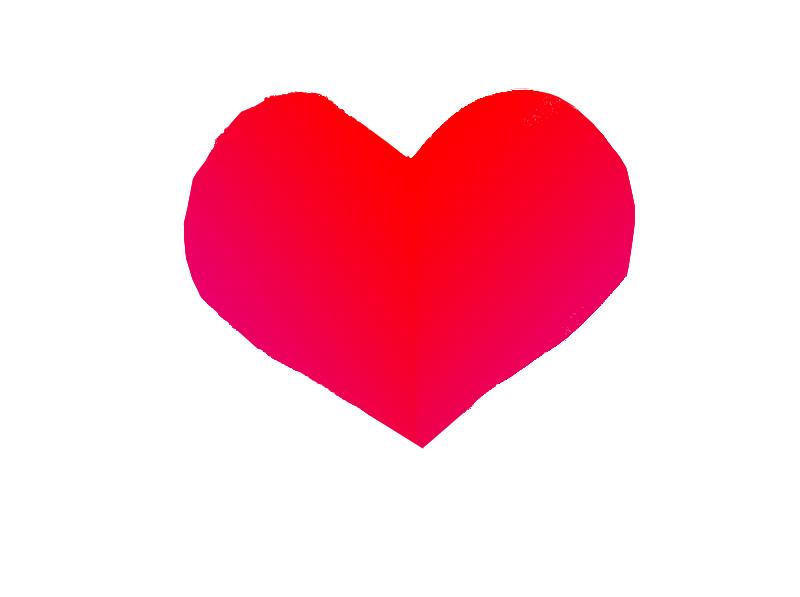 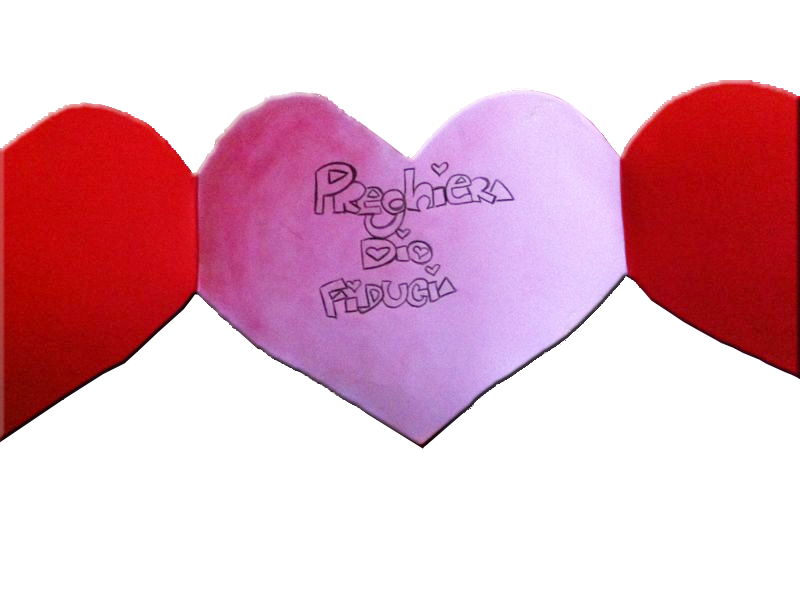 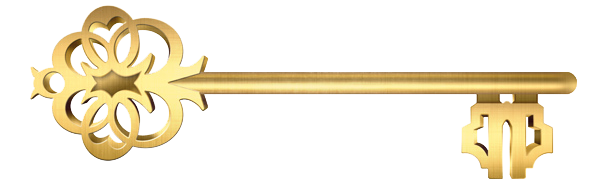 Cambiamento
Preghiera
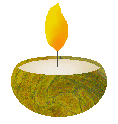 Io credo in Dio, Padre onnipotente, creatore del cielo e della terra; e in Gesù Cristo, suo unico Figlio, nostro Signore, il quale fu concepito di Spirito Santo, nacque da Maria Vergine, patì sotto Ponzio Pilato, fu crocifisso, morì e fu sepolto; discese agli inferi;
il terzo giorno risuscitò da morte; salì al cielo, siede alla destra di Dio Padre onnipotente; di là verrà a giudicare i vivi e i morti. Credo nello Spirito Santo, la santa Chiesa cattolica, la comunione dei santi, la remissione dei peccati, la risurrezione della carne, la vita eterna. Amen.
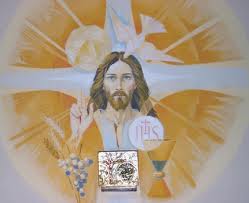 FRUTTO DELLA NOSTRA TERRA
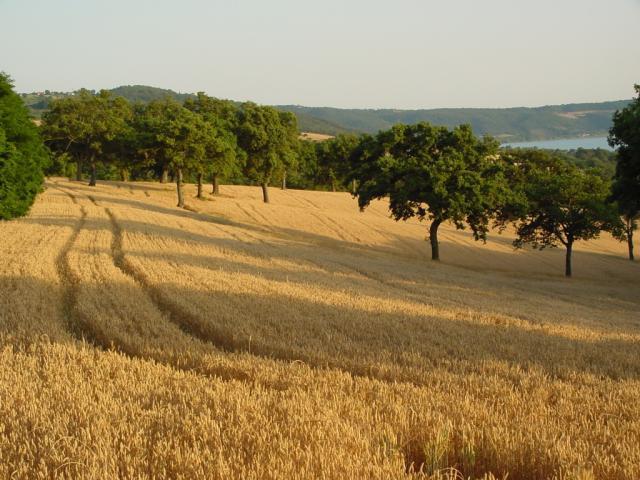 Frutto della nostra terra,
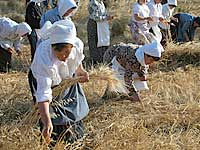 del lavoro di ogni uomo:
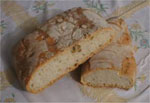 pane della nostra vita,
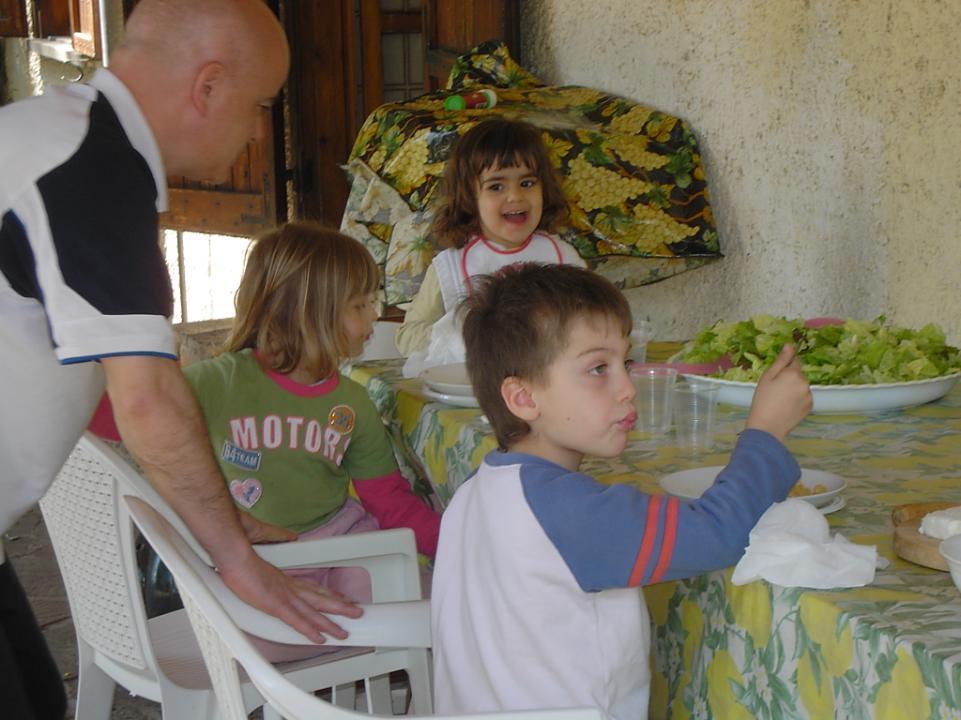 cibo della quotidianità.
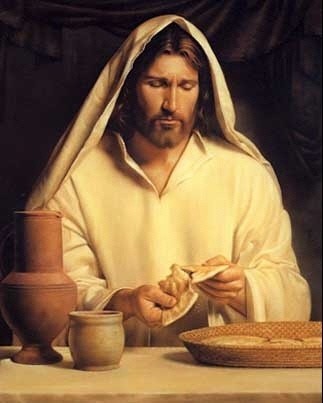 Tu che lo prendevi 
un giorno, 
lo spezzavi 
per i tuoi, 
oggi vieni in questo pane, cibo vero dell’umanità.
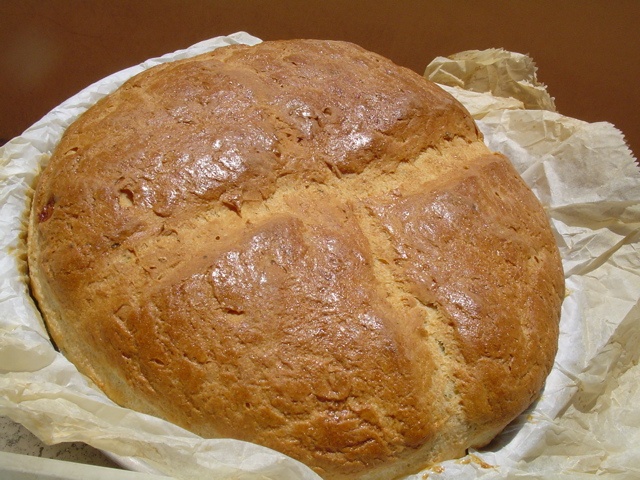 E sarò pane,
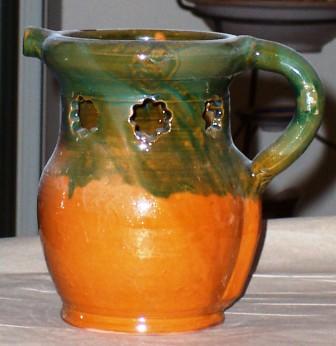 e sarò vino
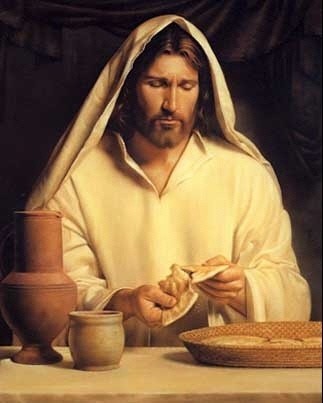 nella mia vita, nelle tue mani.
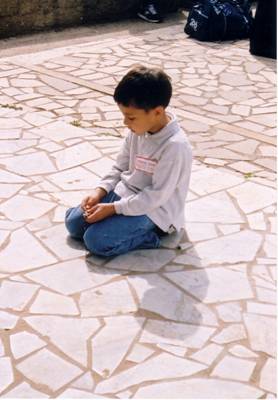 Ti accoglierò
dentro di me farò di me un’offerta viva, un sacrificio gradito a te.
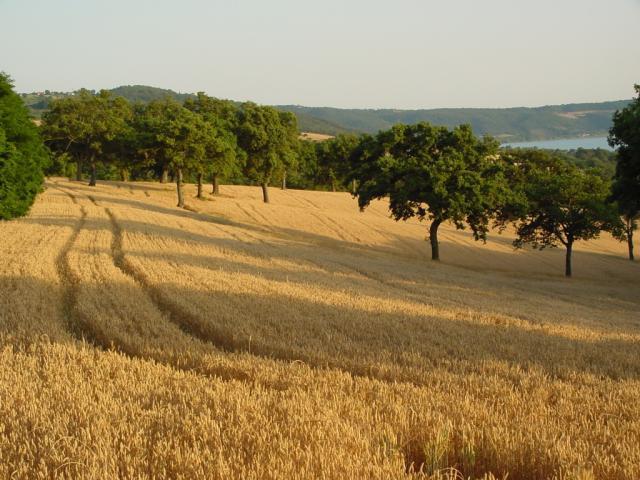 Frutto della nostra terra,
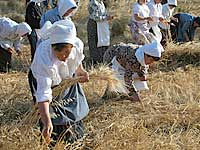 del lavoro di ogni uomo:
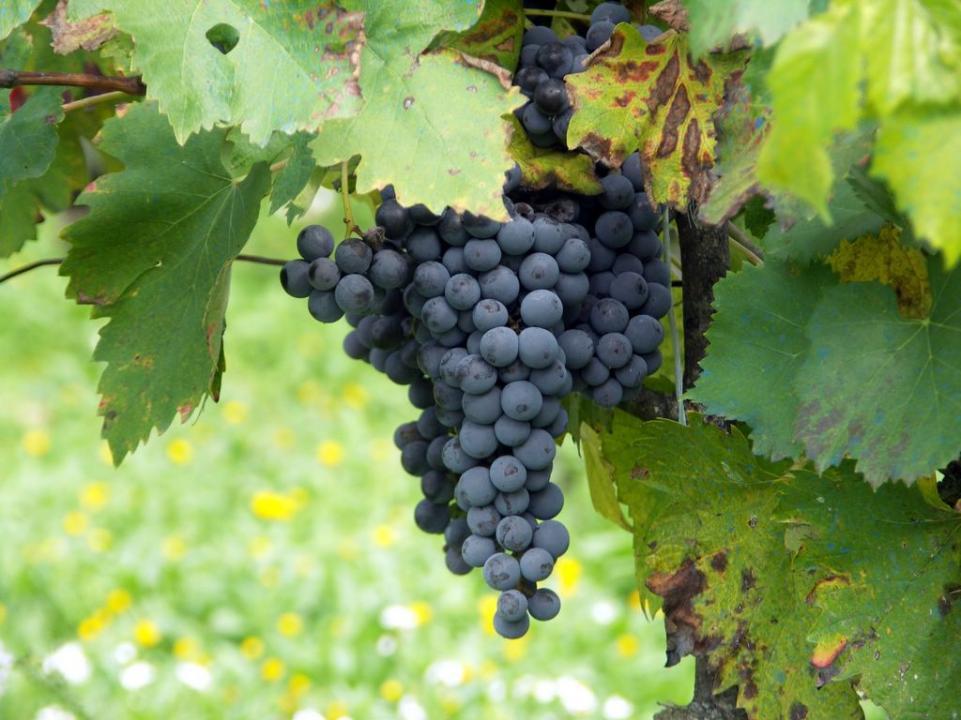 vino delle nostre vigne,
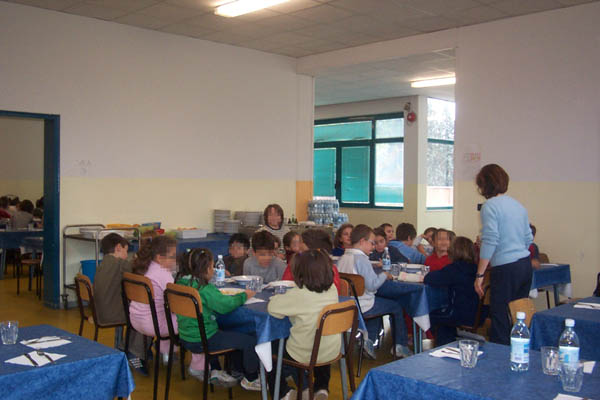 sulla mensa dei fratelli tuoi.
Tu che lo prendevi un giorno, 
lo bevevi con i tuoi, 
oggi vieni in questo vino, 
e ti doni per la vita mia.
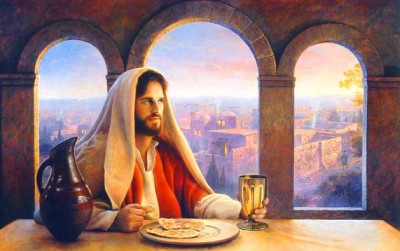 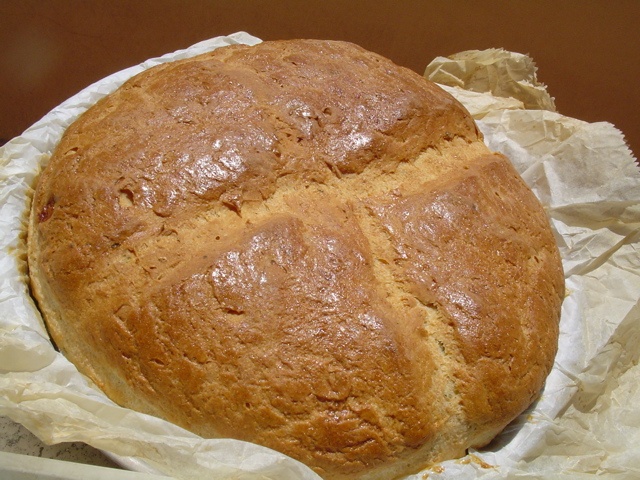 E sarò pane,
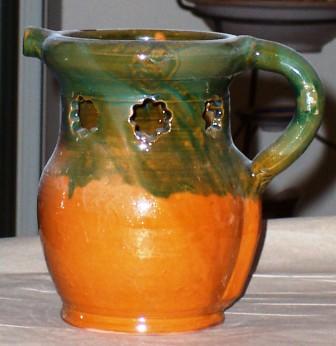 e sarò vino
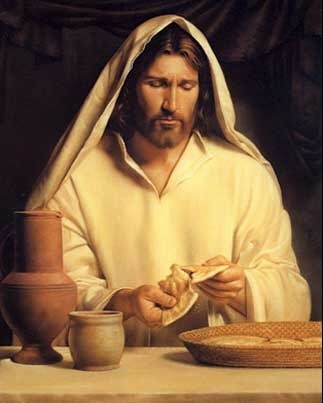 nella mia vita, nelle tue mani.
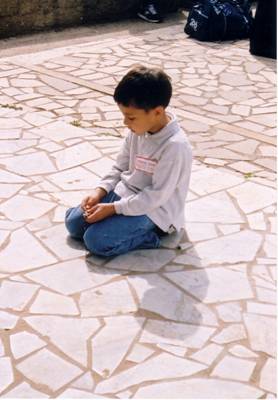 Ti accoglierò
dentro di me farò di me un’offerta viva, un sacrificio gradito a te.
Il Signore sia con voi.
E con il tuo spirito. 

In alto i nostri cuori.
Sono rivolti al Signore. 

Rendiamo grazie al Signore nostro Dio.
È cosa buona e giusta.
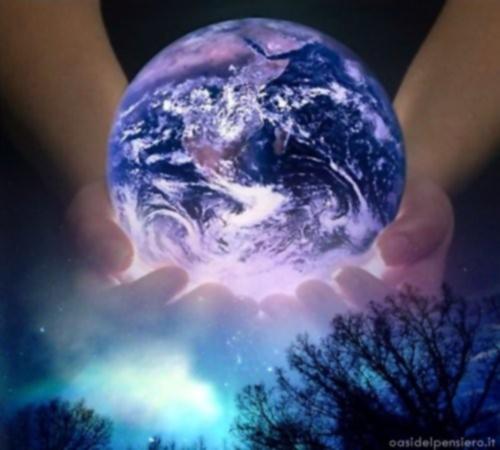 Santo Santo Santo 
il Signore
Dio dell’universo
I cieli e la terra
sono pieni
della tua gloria
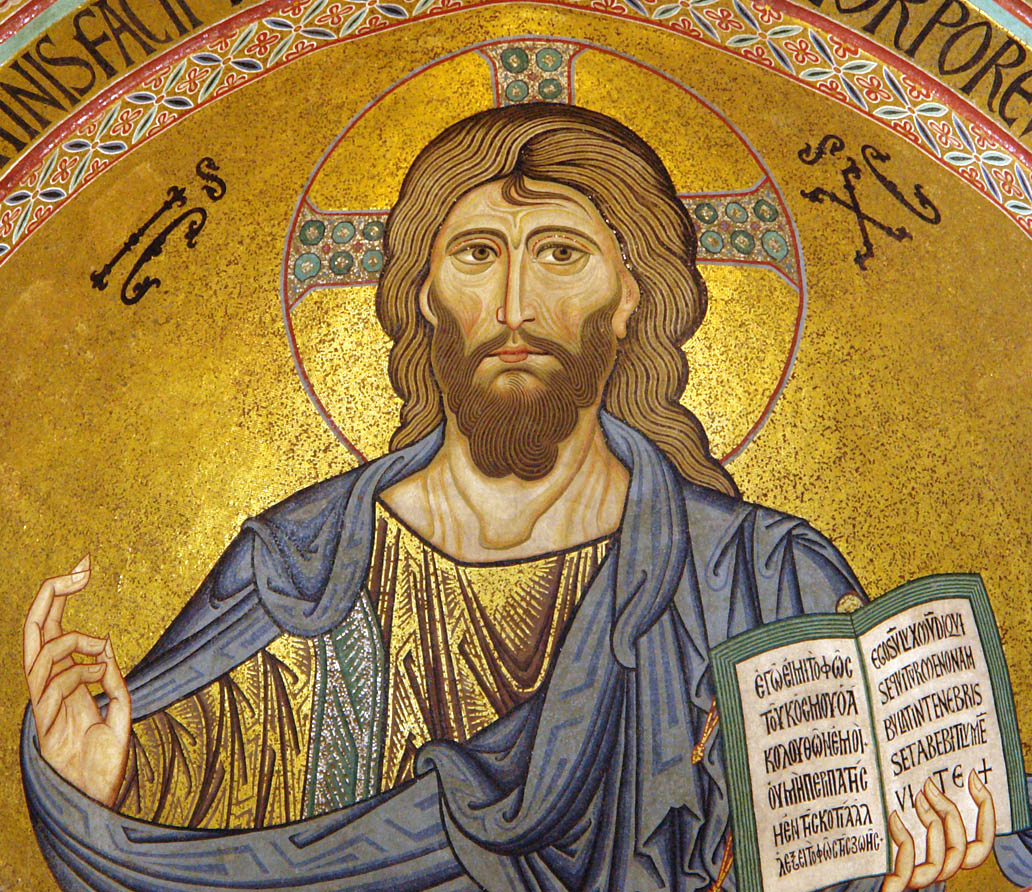 Osanna Osanna Osanna 
Osanna nell’alto dei cieli
Benedetto  colui che viene nel nome del Signore.
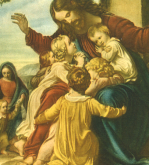 Osanna Osanna Osanna 
Osanna nell’alto dei cieli
Osanna Osanna Osanna
Cantiamo a te Signore.
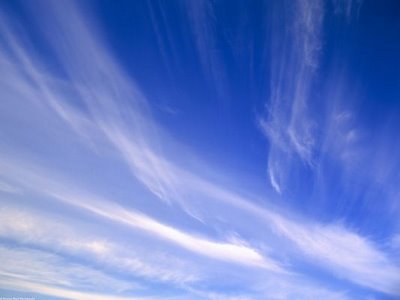 Osanna Osanna Osanna 
Osanna nell’alto dei cieli
Osanna Osanna Osanna 
nell’alto dei cieli
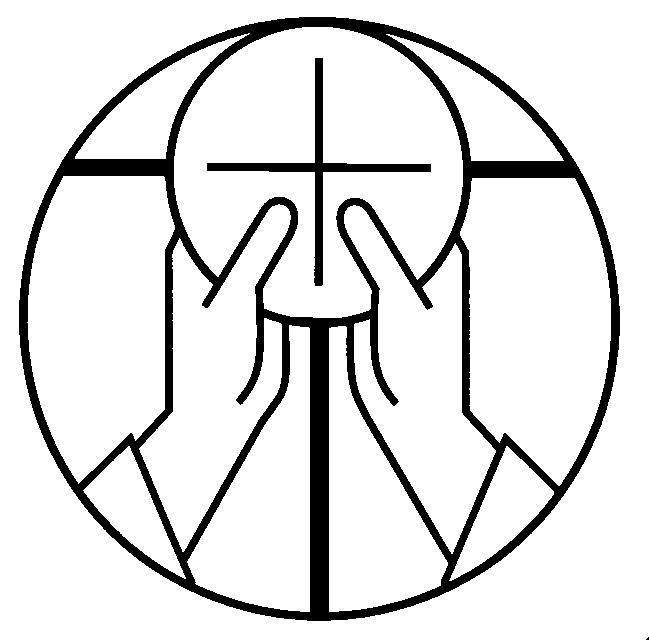 Mistero della fede.

Annunziamo la tua morte, Signore, 
proclamiamo la tua risurrezione, 
nell'attesa della tua venuta.
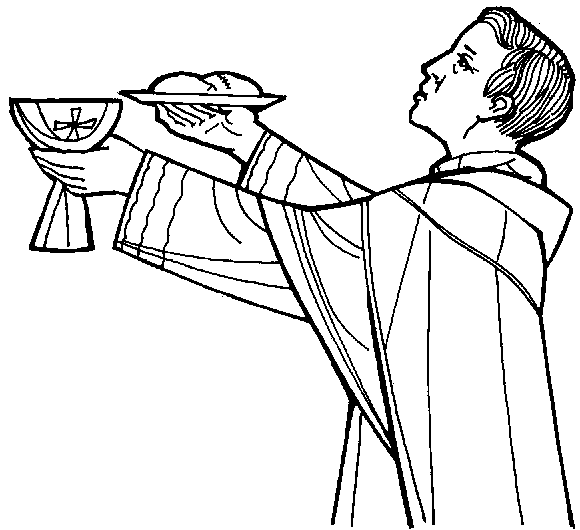 Per Cristo, 
con Cristo 
e in Cristo, 
a te, Dio Padre onnipotente, 
nell'unità dello Spirito Santo, 
ogni onore e gloria 
per tutti i secoli dei secoli.
Amen.
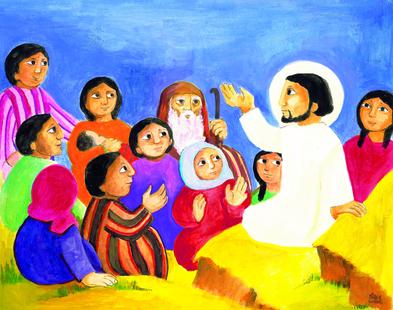 Padre nostro, che sei nei cieli, 
sia santificato il tuo nome, 
venga il tuo regno, 
sia fatta la tua volontà, 
come in cielo così in terra. 
Dacci oggi il nostro pane quotidiano, 
e rimetti a noi i nostri debiti 
come noi li rimettiamo 
ai nostri debitori, 
e non ci indurre in tentazione, 
ma liberaci dal male.
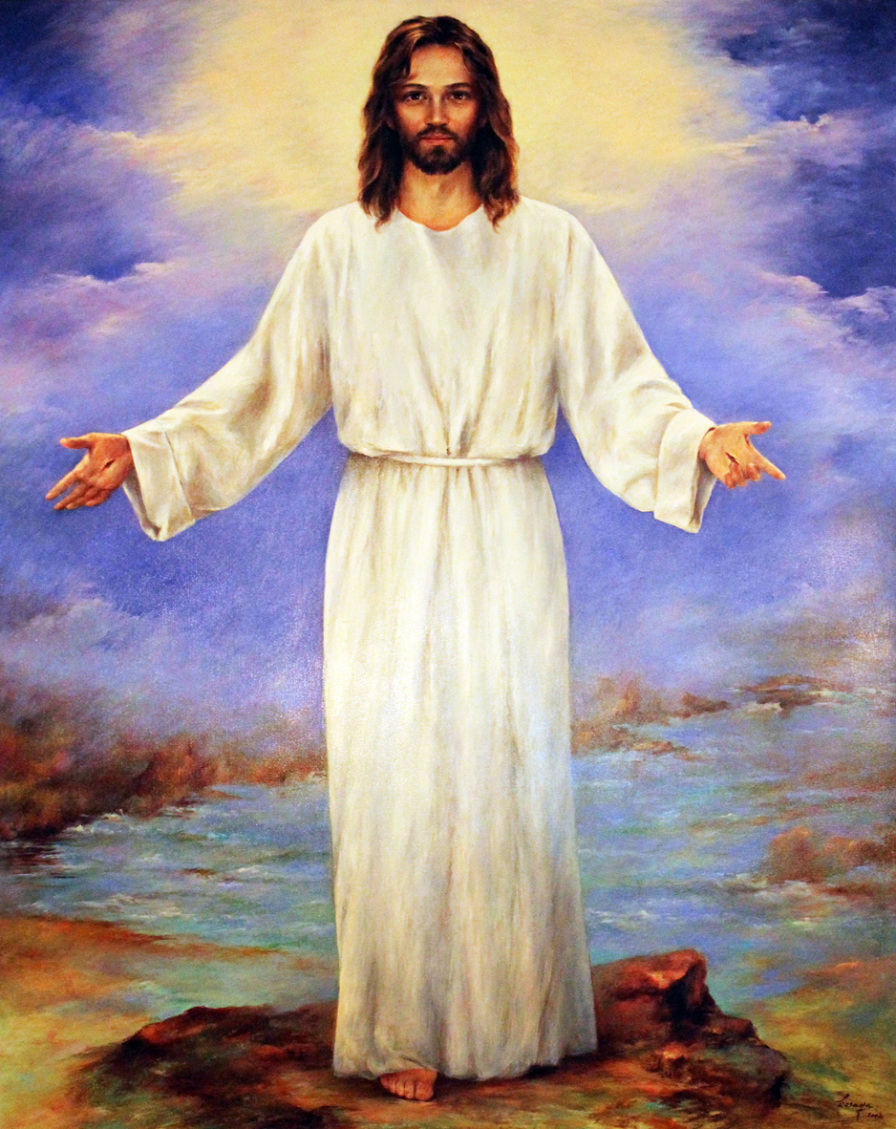 Tuo è il regno,
tua la potenza 
e la gloria nei secoli.
Pace a voi: sia il tuo dono visibile; pace a voi: la tua eredità.
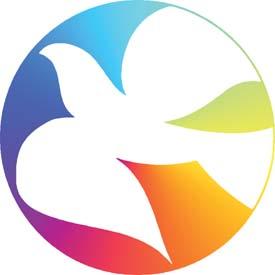 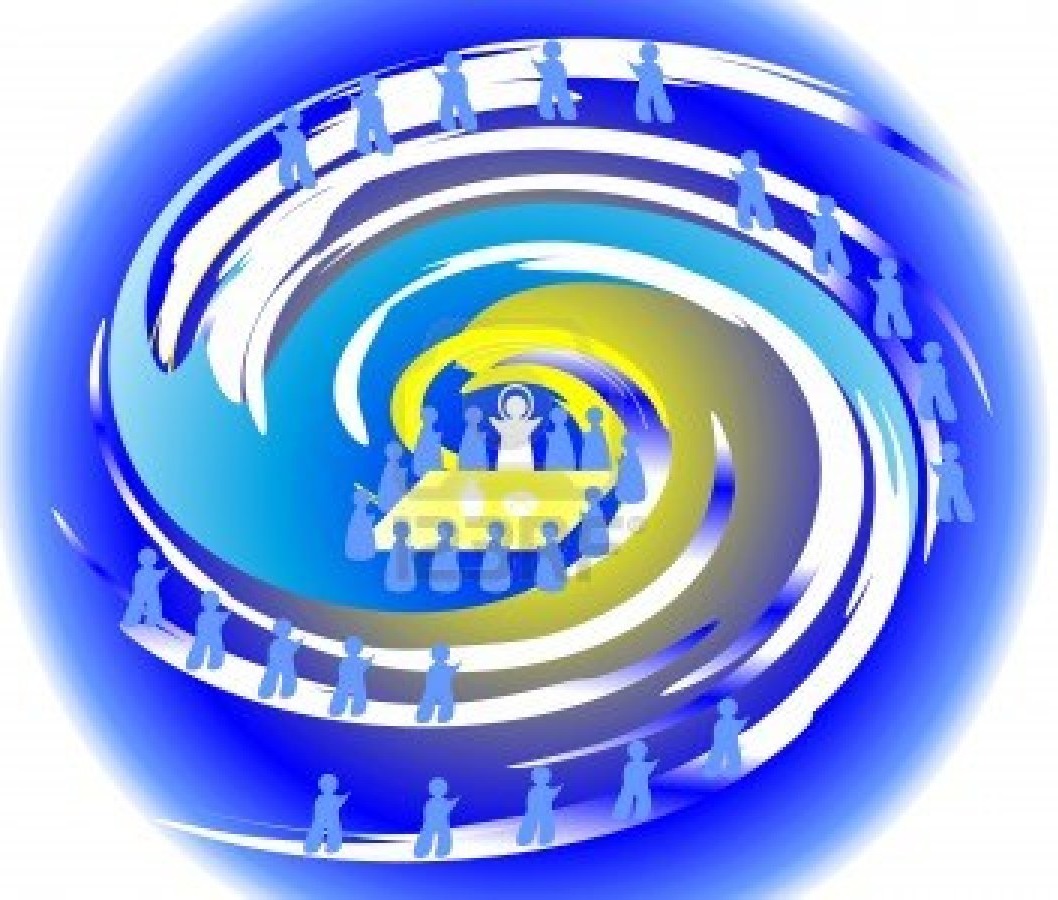 Pace a voi: come un canto all’unisono che sale dalle nostre città.
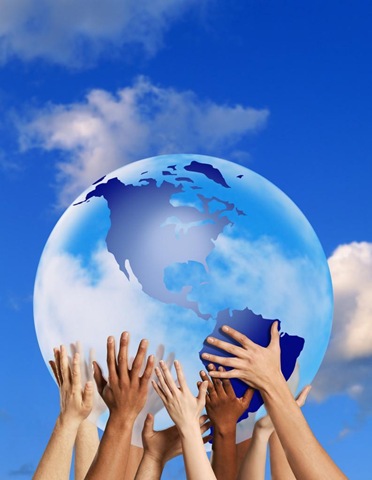 Pace sia, pace a voi: la tua pace sarà 
sulla terra com’è 
nei cieli.
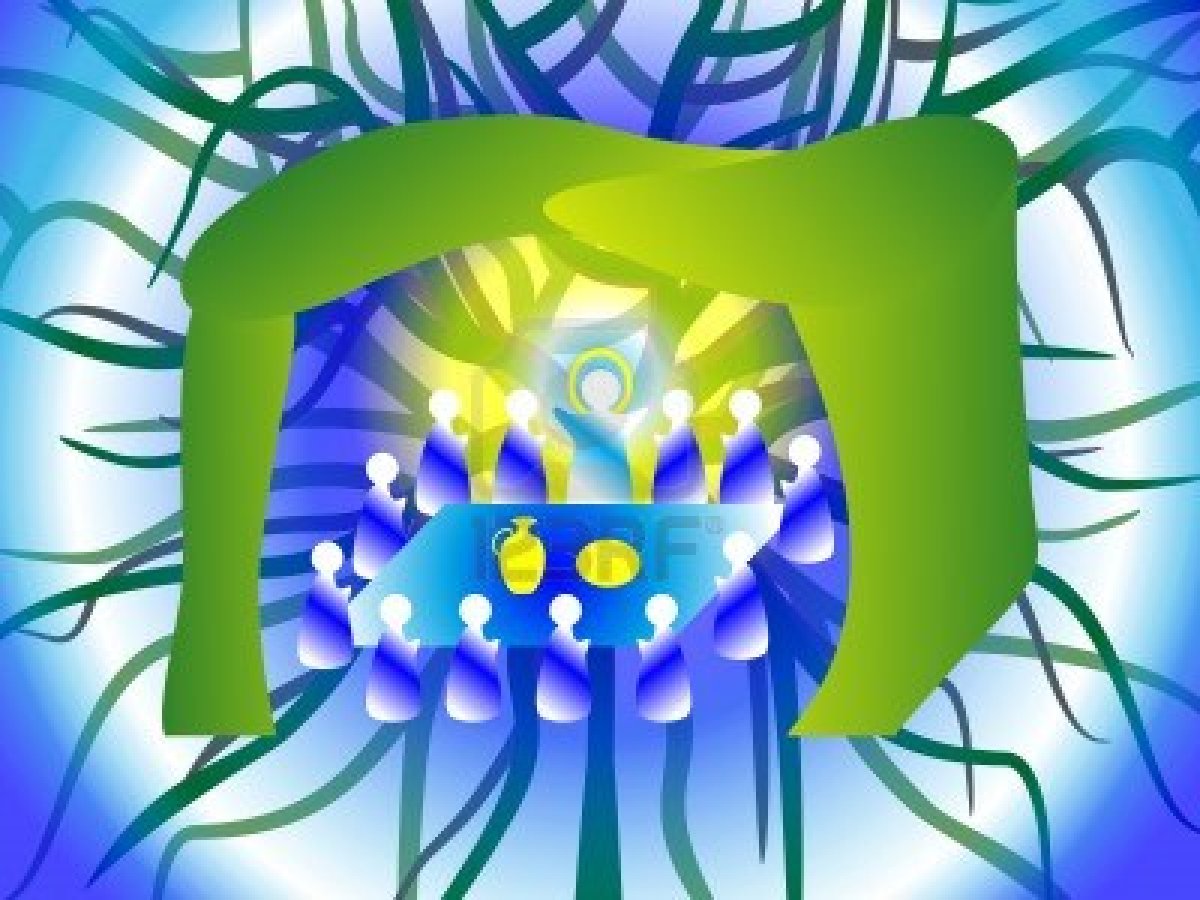 Pace sia, pace a voi: 
la tua pace sarà gioia 
nei nostri occhi, nei cuori.
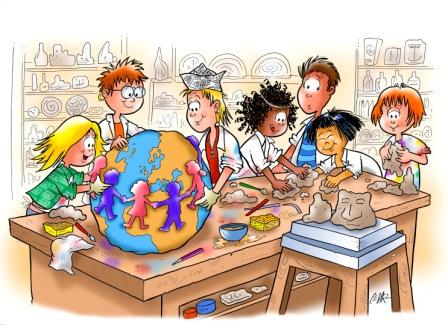 Pace sia, pace a voi: la tua pace sarà luce limpida nei pensieri. Pace sia, pace a voi: la tua pace sarà una casa per tutti.
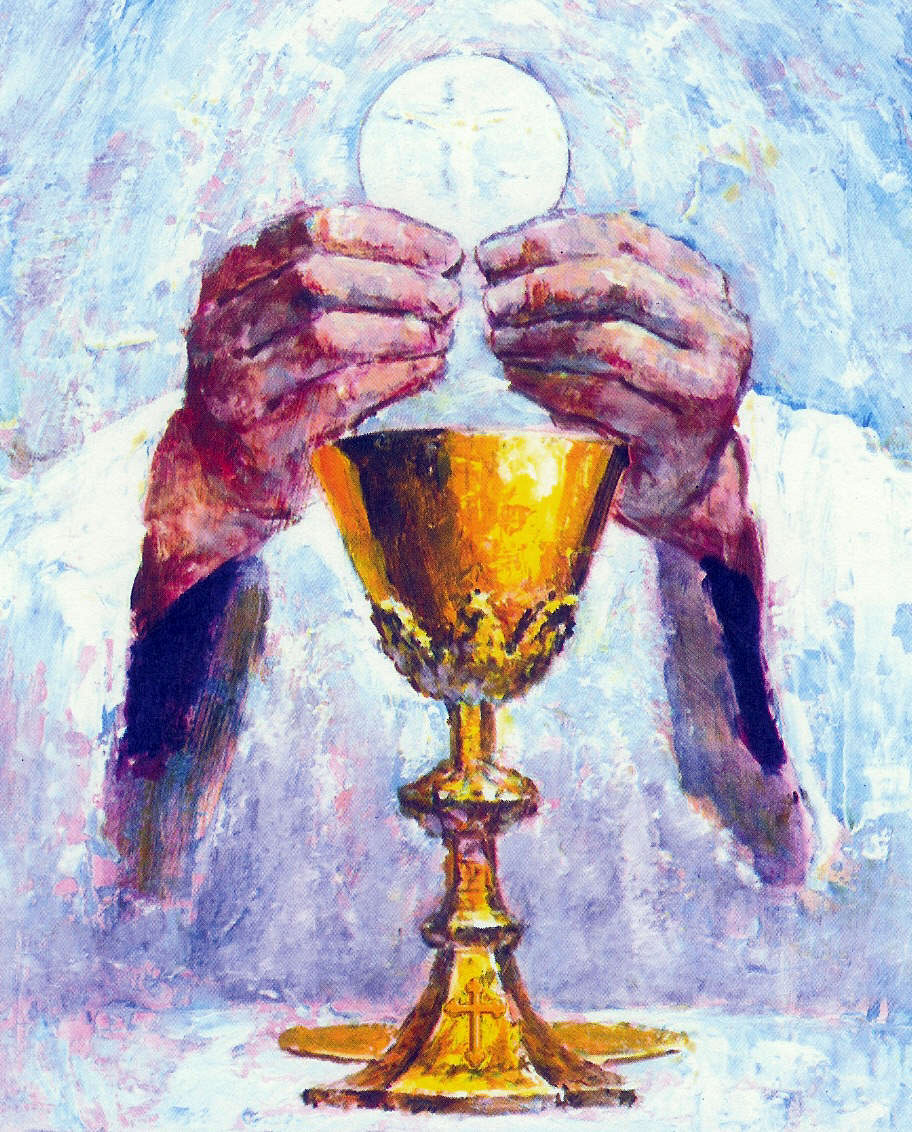 Agnello di Dio, 
che togli i peccati del mondo, 
abbi pietà di noi.
Agnello di Dio, 
che togli i peccati del mondo, 
abbi pietà di noi.
Agnello di Dio, 
che togli i peccati del mondo, 
dona a noi la pace.
Beati gli invitati 
alla Cena del Signore. 
Ecco l’agnello di Dio, 
che toglie i peccati del mondo.

O Signore, non son degno 
di partecipare alla tua mensa:
ma di’ soltanto una parola 
e io sarò salvato.
Popoli Tutti
Mio Dio, Signore, nulla è pari a te
Ora e per sempre voglio lodare
Il tuo grande amor per me.
Mia roccia, tu sei, 
pace e conforto mi dai
Con tutto il cuore e le mie forze
Sempre io ti adorerò.
Popoli tutti acclamate al Signore
Gloria e potenza cantiamo al Re
Mari e monti si prostrino a te
Al tuo nome, o Signore.
Canto di gioia per quello che fai,
Per sempre Signore con te resterò,
non c’è promessa,
non c’è fedeltà che in te! 
Non c’è promessa,
non c’è fedeltà che in te!
Mio Dio, Signore, nulla è pari a te
Ora e per sempre voglio lodare
Il tuo grande amor per me.
Mia roccia, tu sei, 
pace e conforto mi dai
Con tutto il cuore e le mie forze
Sempre io ti adorerò.
Popoli tutti acclamate al Signore
Gloria e potenza cantiamo al Re
Mari e monti si prostrino a te
Al tuo nome, o Signore.
Canto di gioia per quello che fai,
Per sempre Signore con te resterò,
non c’è promessa,
non c’è fedeltà che in te! 
Non c’è promessa,
non c’è fedeltà che in te!
O Dio, che ci nutri in questa vita con il pane del cielo, pegno della tua gloria, fa' che manifestiamo nelle nostre opere la realtà presente nel sacramento che celebriamo. 
Per Cristo nostro Signore.																			Amen.
Preghiera per l'elezione del papa
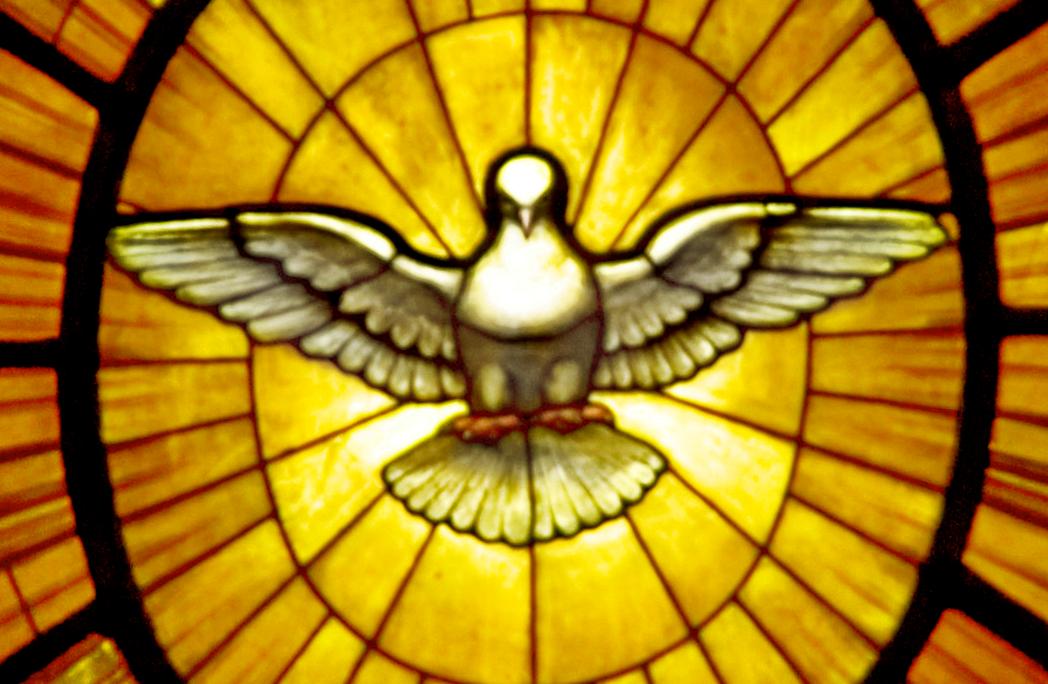 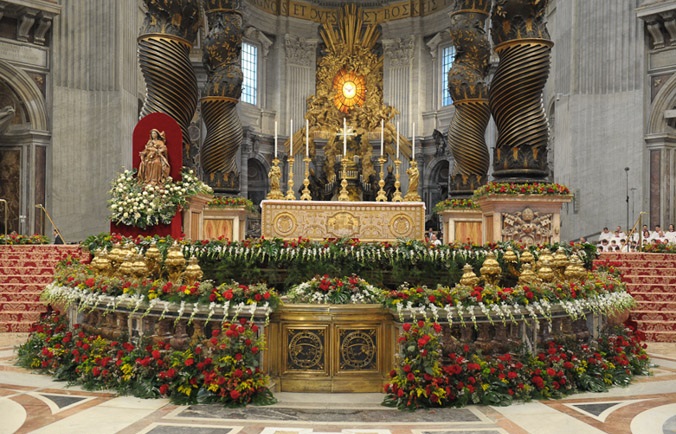 Ti preghiamo o Padre per i Cardinali riuniti a Roma per eleggere il Successore dell'Apostolo Pietro, perché lo Spirito Santo illumini i loro cuori e le loro menti affinché, concordi nello svolgimento del loro ufficio, siano guidati non da interessi e logiche umane ma unicamente dal desiderio di scegliere per la Chiesa ed il mondo intero, un Pastore secondo il Tuo cuore. Te lo chiediamo per Cristo nostro Signore. Amen
Il Signore sia con voi.
E con il tuo spirito. 

Vi benedica Dio onnipotente 
Padre e Figlio e Spirito Santo.		
Amen. 

Nel nome del Signore: andate in pace.
Rendiamo grazie a Dio.
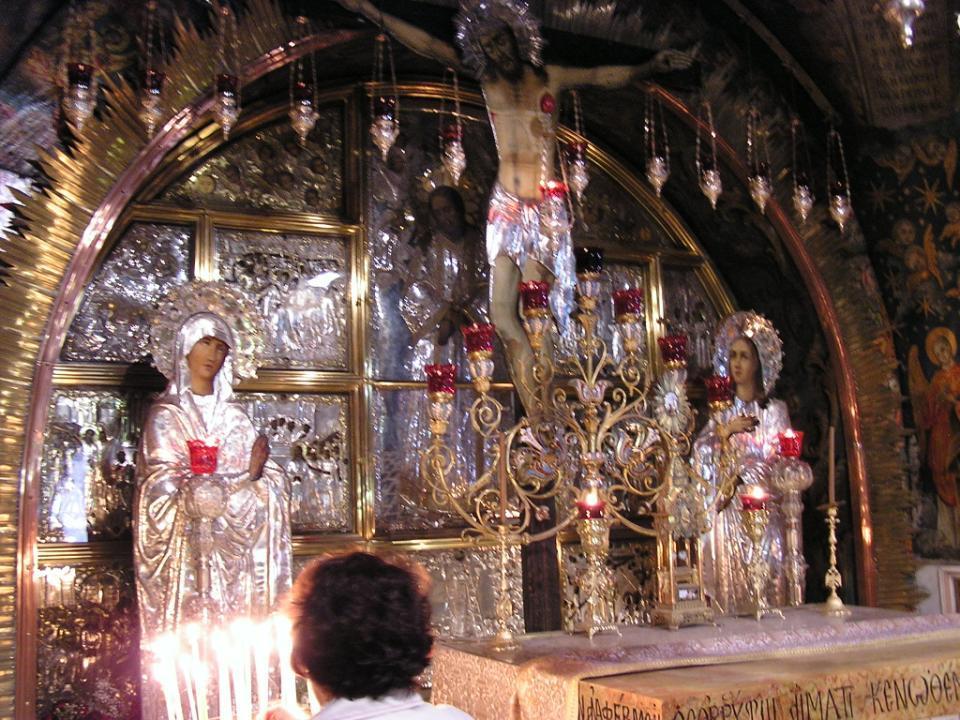 Ciao a tutti
e
buona 
domenica
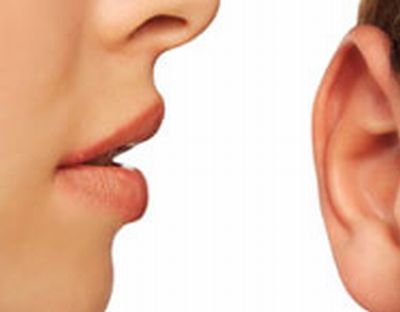 Quello che abbiamo udito
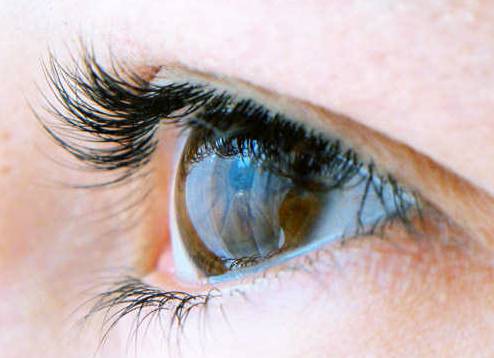 quello che abbiam veduto
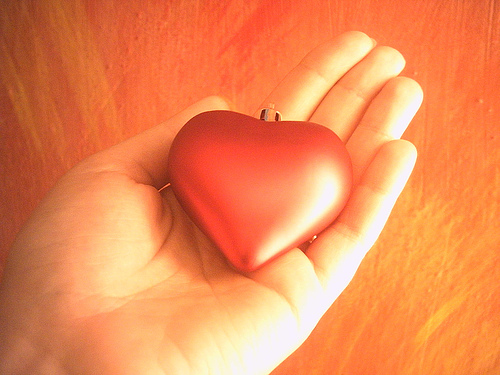 quello che abbiam toccato
dell’amore infinito l’annunciamo a voi.
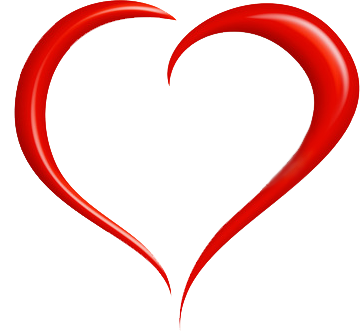 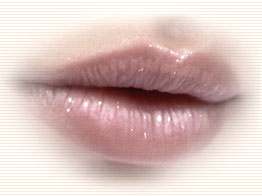 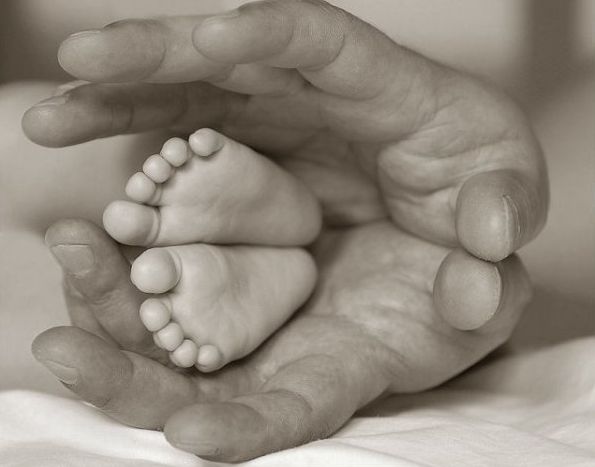 Grandi cose
ha fatto il Signore!
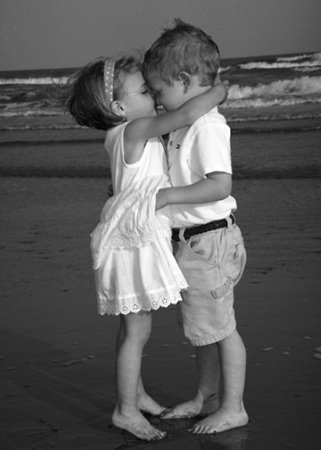 Del suo amore vogliamo parlare:
Dio Padre
il suo Figlio ha donato
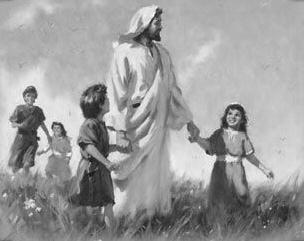 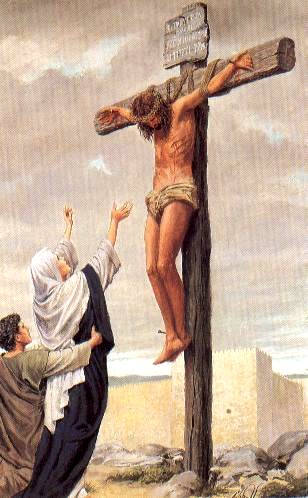 sulla croce l’abbiamo veduto.
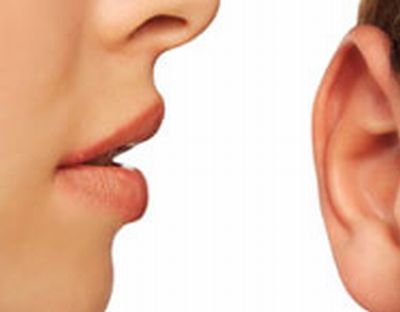 Quello che abbiamo udito
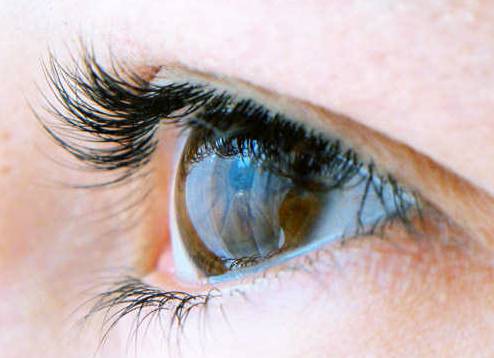 quello che abbiam veduto
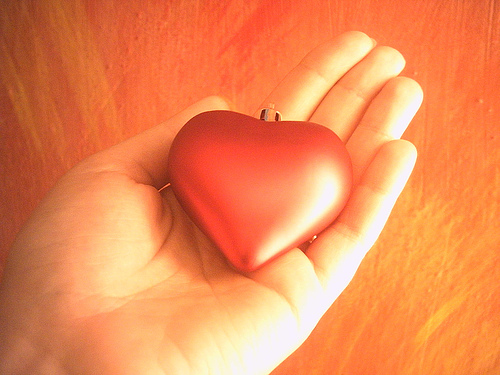 quello che abbiam toccato
dell’amore infinito l’annunciamo a voi.
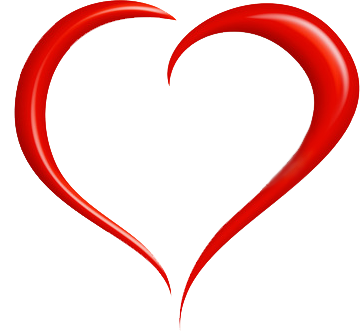 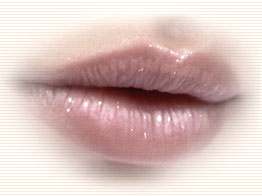